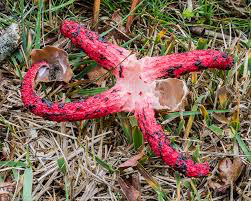 AKA 
Fungi
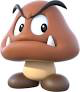 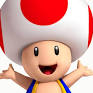 Fungus
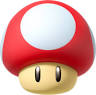 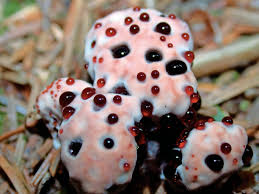 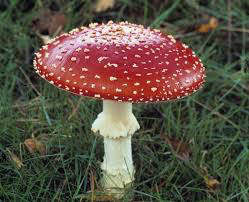 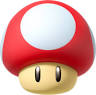 A fungus (plural: fungi or funguses) is any member of the group of eukaryotic organisms that includes microorganisms such as yeasts and molds, as well as the more familiar mushrooms. 
Fungi are more closely related to animals than plants.
Fungi are heterotrophic: they use complex organic compounds as sources of energy and carbon, not photosynthesis. (they break down things and eat the carbon)
The rigid layers of fungal cell walls contain complex polysaccharides (What are those?) called chitin and glucans. Unlike plants cell walls that are made of Cellulose
Chitin, also found in the exoskeleton of insects, gives structural strength to the cell walls of fungi.
The wall protects the cell from desiccation (loss of Water) and predators.
The vast majority of fungi are multicellular.
However Fungi can be unicellular, multicellular, or dimorphic, which is when the fungi is unicellular or multicellular depending on environmental conditions.
To re “cap”
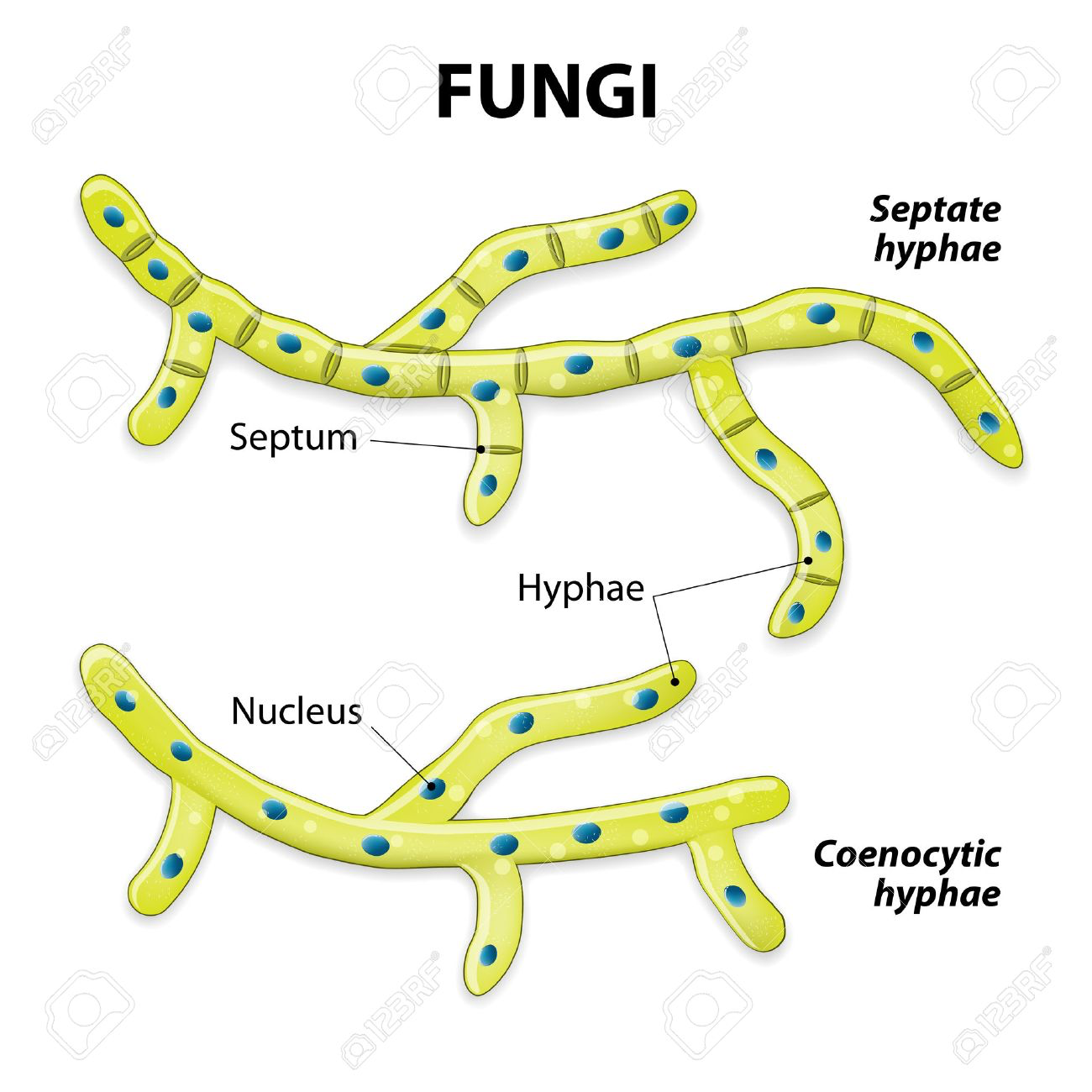 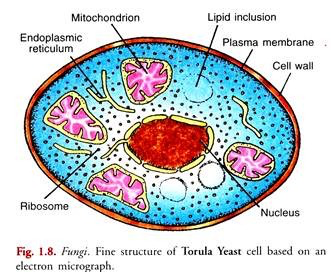 Most of the body of a fungi is made from a network of long, thin filaments called 'hyphae'. Hyphae are the main mode of vegetative growth, and are collectively called a mycelium.
Hyphae filaments are made from tubular cells that connect end on end. Each cell is surrounded by a cell wall composed of a compound called CHITIN.
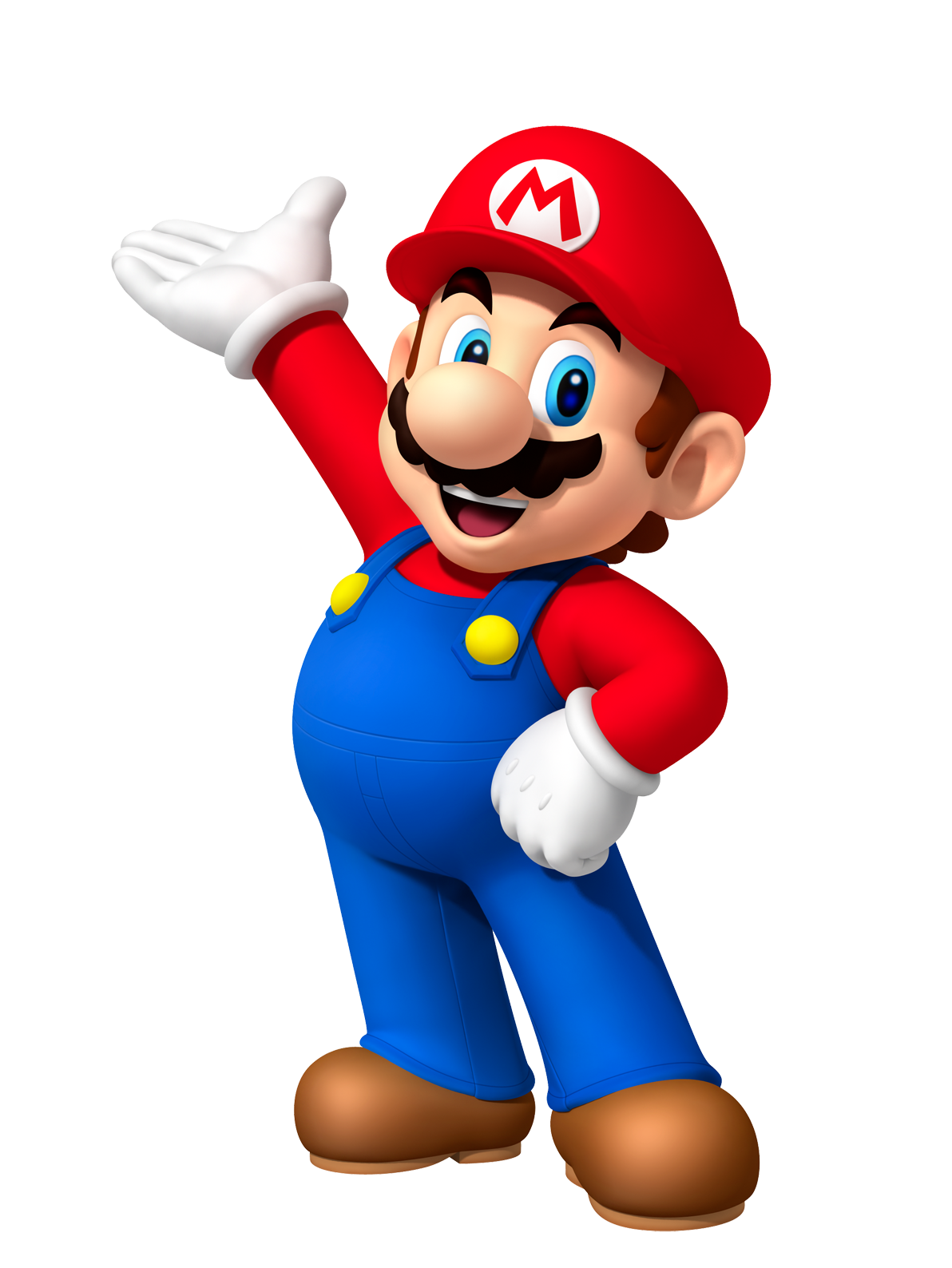 Life cycle of fungi
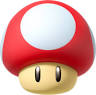 Fungi multiply either asexually, sexually, or both.
The majority of fungi produce spores, which are defined as haploid (n) cells that can undergo mitosis to form multicellular, Haploid (n) individuals.
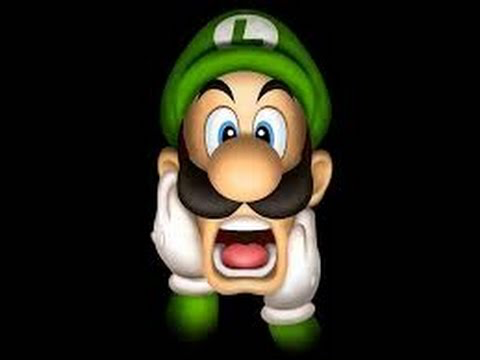 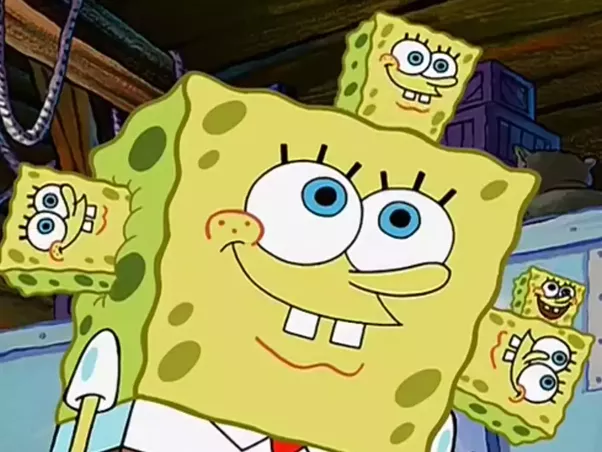 New colonies of fungi can grow from the fragmentation of hyphae known as budding.
During budding, a bulge forms on the side of the cell; the bud ultimately detaches after the nucleus divides mitotically (as a duplicate just like a cell).
Asexual spores are genetically identical to the parent and may be released either outside or within a special reproductive sac called a sporangium.
Adverse environmental conditions are what often causes sexual reproduction in fungi, possibly for survival.
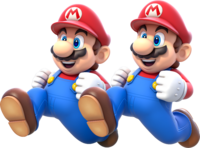